第1页  Afimilk Confidential 阿菲金内部文件
第四节：常用MPC参数介绍：
4.4 自动脱杯相关参数（粉色项）：
控制自动脱杯的相关参数。
在挤奶末期，挤奶流速越来越低。可以通过设定一个阈值，当挤奶流速降低到触发阈值时控制相关设备自动关闭集乳器真空，提升收回杯组，结束挤奶操作。
这一整个过程称为自动脱杯。
注意：
自动脱杯参数如果设置不正确，将导致挤奶不净或过挤！！！
第2页  Afimilk Confidential 阿菲金内部文件
[Speaker Notes: General content slide:
1 header (fonts: small caps)
Text – 
Level 1 bullet – blue
Level 2 bullet – grey, do not decrease font in level 2 bullet]
第四节：常用MPC参数介绍：
4.4 自动脱杯相关参数：
F2参数：
自动脱杯阈值参数。
第3页  Afimilk Confidential 阿菲金内部文件
[Speaker Notes: General content slide:
1 header (fonts: small caps)
Text – 
Level 1 bullet – blue
Level 2 bullet – grey, do not decrease font in level 2 bullet]
第四节：常用MPC参数介绍：
4.4 自动脱杯相关参数：
F2参数：
自动脱杯阈值参数。
第4页  Afimilk Confidential 阿菲金内部文件
[Speaker Notes: General content slide:
1 header (fonts: small caps)
Text – 
Level 1 bullet – blue
Level 2 bullet – grey, do not decrease font in level 2 bullet]
第四节：常用MPC参数介绍：
4.4 自动脱杯相关参数：
F2参数：自动脱杯阈值参数。
t1，t2, … tN 为每次计量器的排奶间隔时间。挤奶流速由慢快慢 变化，排奶间隔时间“t”由长短长变化。
每一个柱状图（为方便观察，用2种颜色间隔）的面积是每次计量器排空的容积（约200g）。
MPC可测得计量器的排奶间隔时间t，同时已知该时间内的挤奶量（200g）。可计算得出本次排奶间隔时间t内的平均挤奶流速：即每个柱状图的高度。
在挤奶末期，当排奶间隔时间tN=F2时，如果计量器仍未被牛奶注满，没有触发计量器排空，则激活自动脱杯。
由于脱杯时计量器没有注满，理论上脱杯时的最高流速：S0=0.2Kg/F2x60
所对应的最后时段 tN（或F2）时间内的平均下奶流速S1为：0≤S1<S0
200g
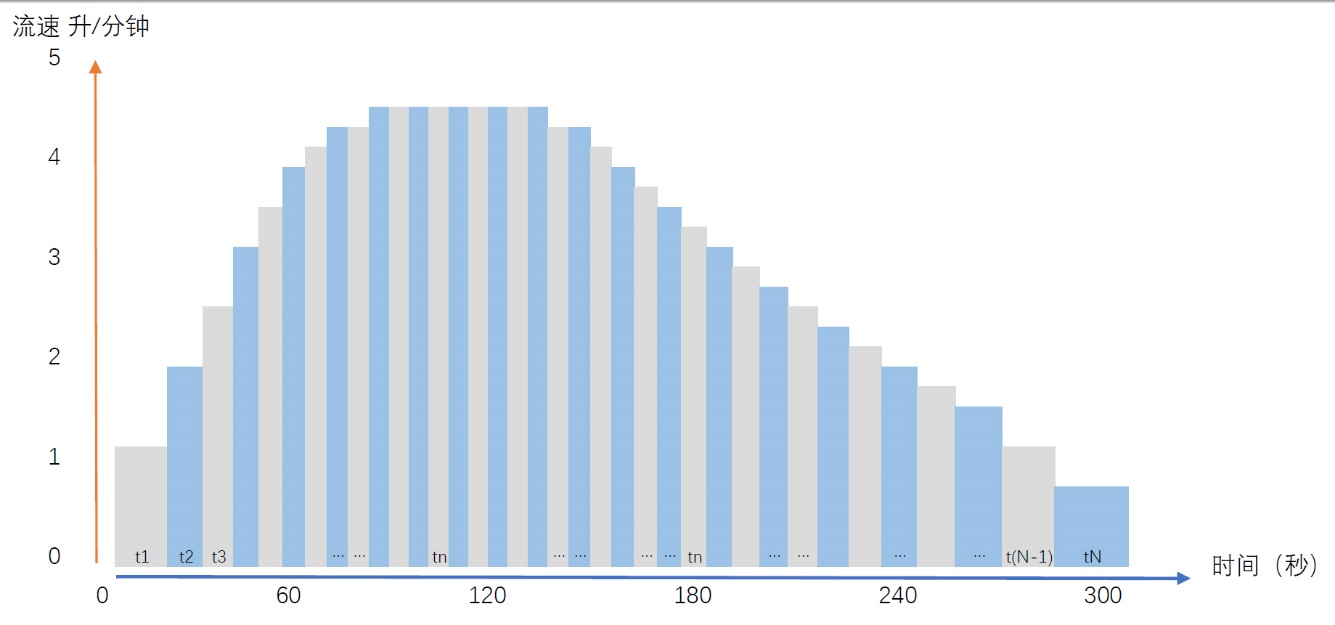 执行自动脱杯
tN=F2
S1
S0
S1
S1
第5页  Afimilk Confidential 阿菲金内部文件
[Speaker Notes: General content slide:
1 header (fonts: small caps)
Text – 
Level 1 bullet – blue
Level 2 bullet – grey, do not decrease font in level 2 bullet]
第四节：常用MPC参数介绍：
4.3 自动脱杯相关参数：
F2参数：建议设定范围：
计量器挤奶过程示意图：
奶牛下奶过程示意图：
计量器最后时段 tN（或F2）时间内的平均下奶流速：S1
奶牛在脱杯时刻的实时挤奶流速 ：S2
理论上脱杯时的最高流速：S0=0.2Kg/F2x60
推导出：0 ≤ S2 ≤ S1 < S0
结论：
根据F2计算的理论脱杯时最高流速S0要高于实际奶牛在脱杯时刻的挤奶流速S2（一般定义的脱杯流速）
建议F2设定范围：
高产牛（9吨以上），F2：10-15
一般牛（7吨以上），F2：15-18
在Afimilk系统中，判断挤奶是否挤净，首先需要对比当前产量是否达到预期产量，然后才参考挤奶末期流速。
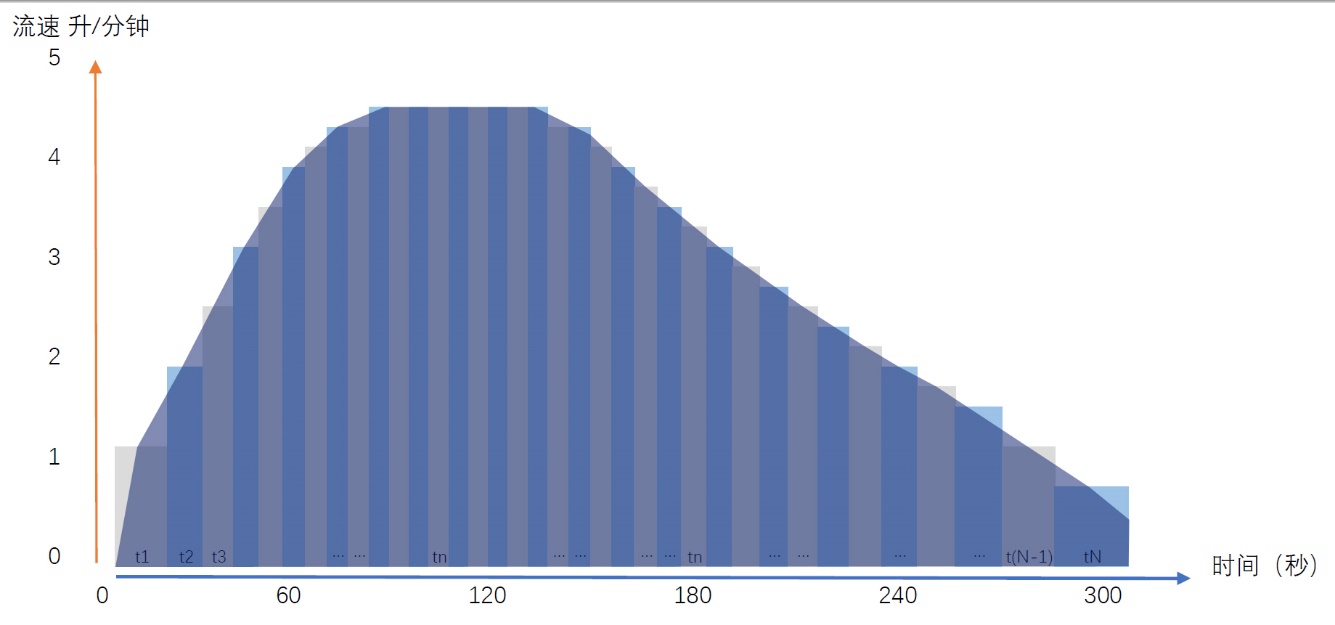 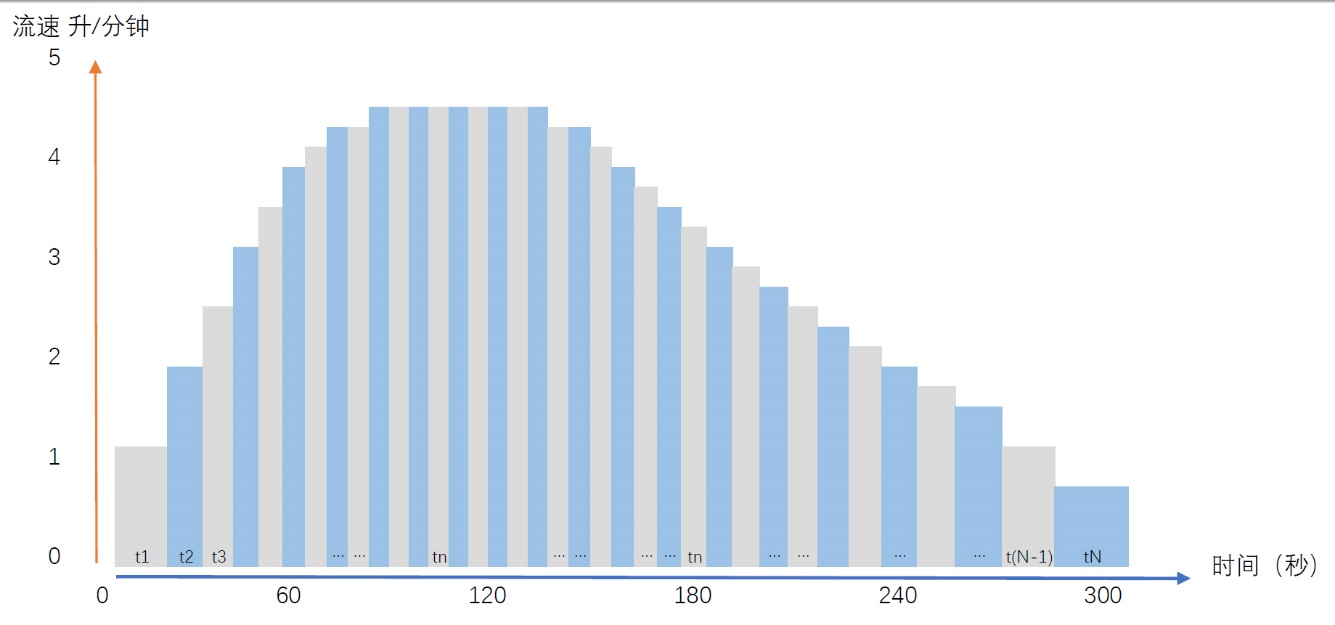 执行自动脱杯
tN=F2
S1
S2
第6页  Afimilk Confidential 阿菲金内部文件
[Speaker Notes: General content slide:
1 header (fonts: small caps)
Text – 
Level 1 bullet – blue
Level 2 bullet – grey, do not decrease font in level 2 bullet]
第四节：常用MPC参数介绍：
4.4 自动脱杯相关参数：
F4参数：
快速自动脱杯。
第7页  Afimilk Confidential 阿菲金内部文件
[Speaker Notes: General content slide:
1 header (fonts: small caps)
Text – 
Level 1 bullet – blue
Level 2 bullet – grey, do not decrease font in level 2 bullet]
第四节：常用MPC参数介绍：
4.4 自动脱杯相关参数：
F4参数：
快速自动脱杯。
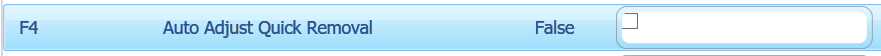 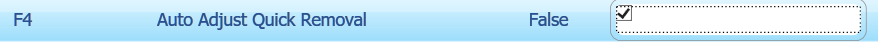 第8页  Afimilk Confidential 阿菲金内部文件
[Speaker Notes: General content slide:
1 header (fonts: small caps)
Text – 
Level 1 bullet – blue
Level 2 bullet – grey, do not decrease font in level 2 bullet]
第四节：常用MPC参数介绍：
4.4 自动脱杯相关参数：
F4参数：快速自动脱杯
当满足以下条件时，执行快速自动脱杯：
F1时间已经结束。
该奶牛当前产量已经超过预期产量。
计量器中牛奶液位低于中部电极。
当计量器排空间隔时间（tN）达到1/2 F2 时，执行自动脱杯。

F4参数建议激活。
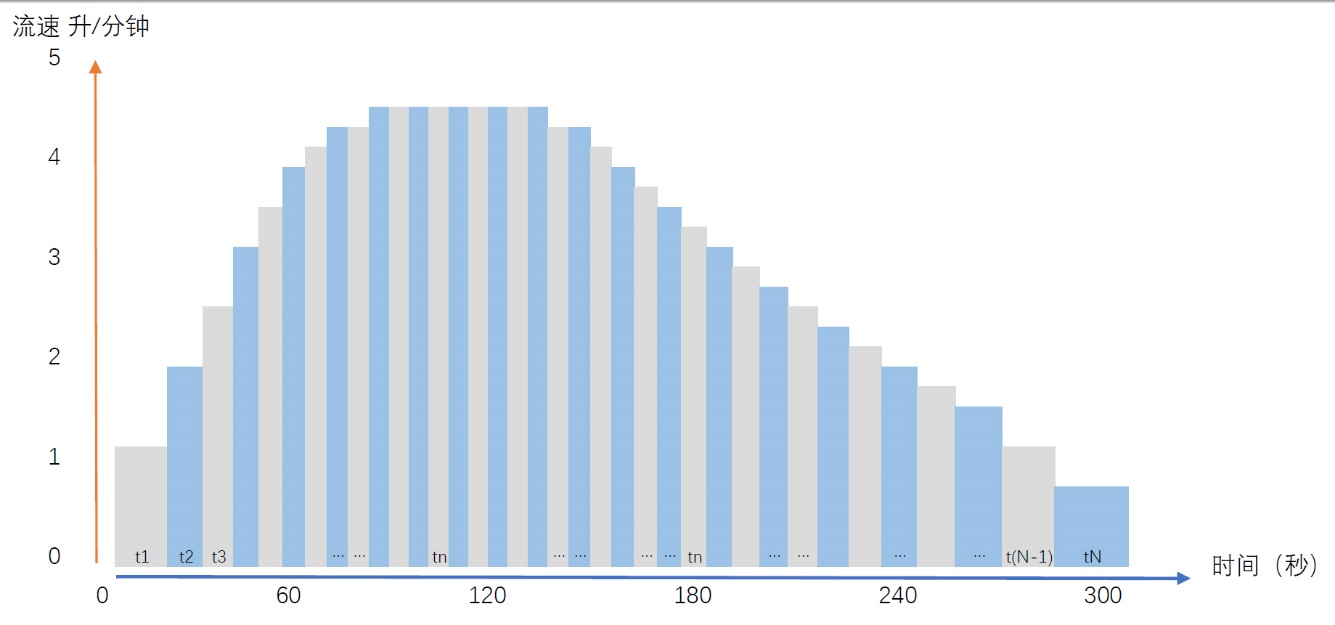 F1时间
执行自动脱杯
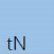 tN=1/2 F2
第9页  Afimilk Confidential 阿菲金内部文件
[Speaker Notes: General content slide:
1 header (fonts: small caps)
Text – 
Level 1 bullet – blue
Level 2 bullet – grey, do not decrease font in level 2 bullet]
第四节：常用MPC参数介绍：
4.4 自动脱杯相关参数：
F1参数：
预挤时间（关闭F2阈值侦测时间）。
第10页  Afimilk Confidential 阿菲金内部文件
[Speaker Notes: General content slide:
1 header (fonts: small caps)
Text – 
Level 1 bullet – blue
Level 2 bullet – grey, do not decrease font in level 2 bullet]
第四节：常用MPC参数介绍：
4.4 自动脱杯相关参数：
F1参数：
预挤时间（关闭F2阈值侦测时间）。
第11页  Afimilk Confidential 阿菲金内部文件
[Speaker Notes: General content slide:
1 header (fonts: small caps)
Text – 
Level 1 bullet – blue
Level 2 bullet – grey, do not decrease font in level 2 bullet]
第四节：常用MPC参数介绍：
4.4 自动脱杯相关参数：
F1参数：
预挤时间（关闭F2阈值侦测时间）。
在F1时间内，不管计量器排空间隔是否高于F2，都不执行脱杯操作。
F1时间结束后，当计量器排空间隔达到F2时，MPC执行自动脱杯程序。

F1参数建议采用默认值。
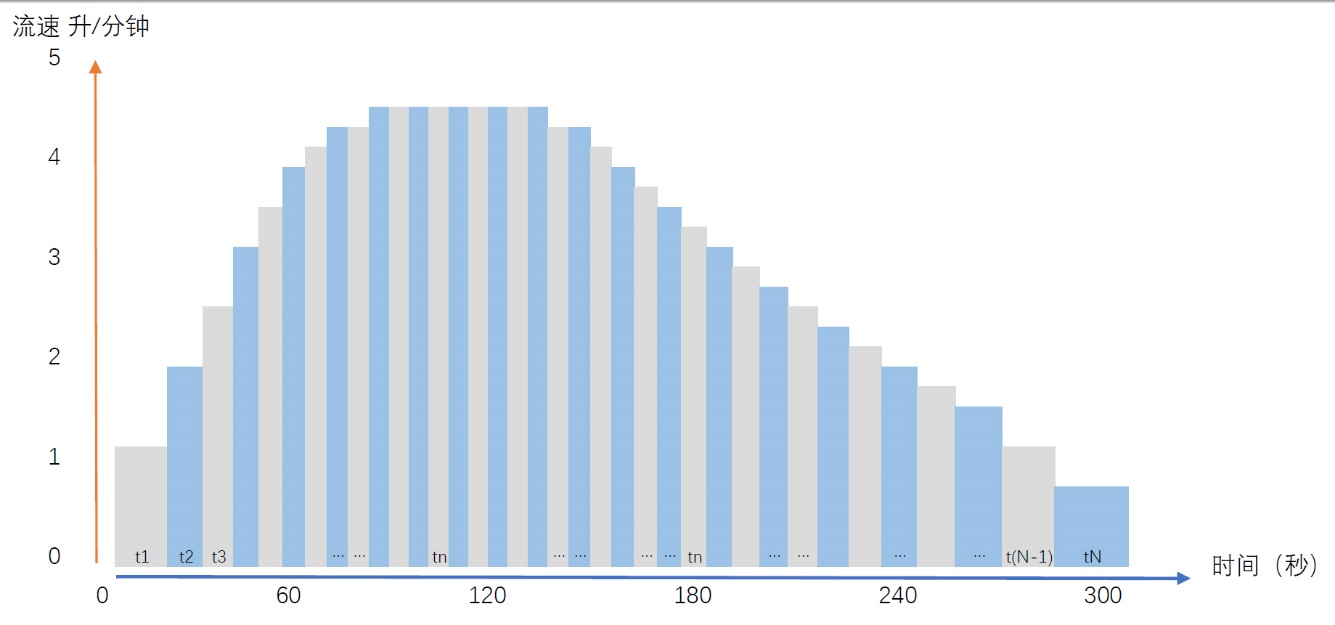 F1时间
执行自动脱杯
t1＞ F2，但不执行脱杯
tN= F2
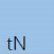 第12页  Afimilk Confidential 阿菲金内部文件
[Speaker Notes: General content slide:
1 header (fonts: small caps)
Text – 
Level 1 bullet – blue
Level 2 bullet – grey, do not decrease font in level 2 bullet]
第四节：常用MPC参数介绍：
4.4 自动脱杯相关参数：
F5参数：
二次套杯预挤时间（关闭F2阈值侦测时间）。
第13页  Afimilk Confidential 阿菲金内部文件
[Speaker Notes: General content slide:
1 header (fonts: small caps)
Text – 
Level 1 bullet – blue
Level 2 bullet – grey, do not decrease font in level 2 bullet]
第四节：常用MPC参数介绍：
4.4 自动脱杯相关参数：
F5参数：
二次套杯预挤时间（关闭F2阈值侦测时间）。
第14页  Afimilk Confidential 阿菲金内部文件
[Speaker Notes: General content slide:
1 header (fonts: small caps)
Text – 
Level 1 bullet – blue
Level 2 bullet – grey, do not decrease font in level 2 bullet]
第四节：常用MPC参数介绍：
4.4 自动脱杯相关参数：
F5参数：
二次套杯预挤时间（关闭F2阈值侦测时间）。
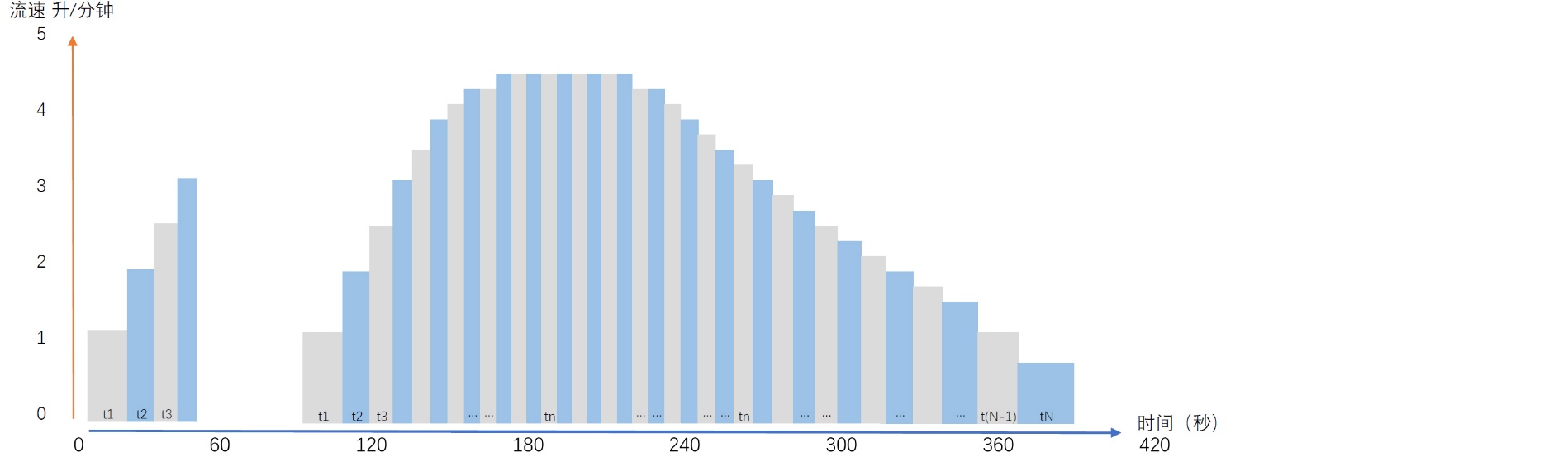 F1
J=F1
T<F1 *0.5
第15页  Afimilk Confidential 阿菲金内部文件
[Speaker Notes: General content slide:
1 header (fonts: small caps)
Text – 
Level 1 bullet – blue
Level 2 bullet – grey, do not decrease font in level 2 bullet]
第四节：常用MPC参数介绍：
4.4 自动脱杯相关参数：
F5参数：
二次套杯预挤时间（关闭F2阈值侦测时间）。
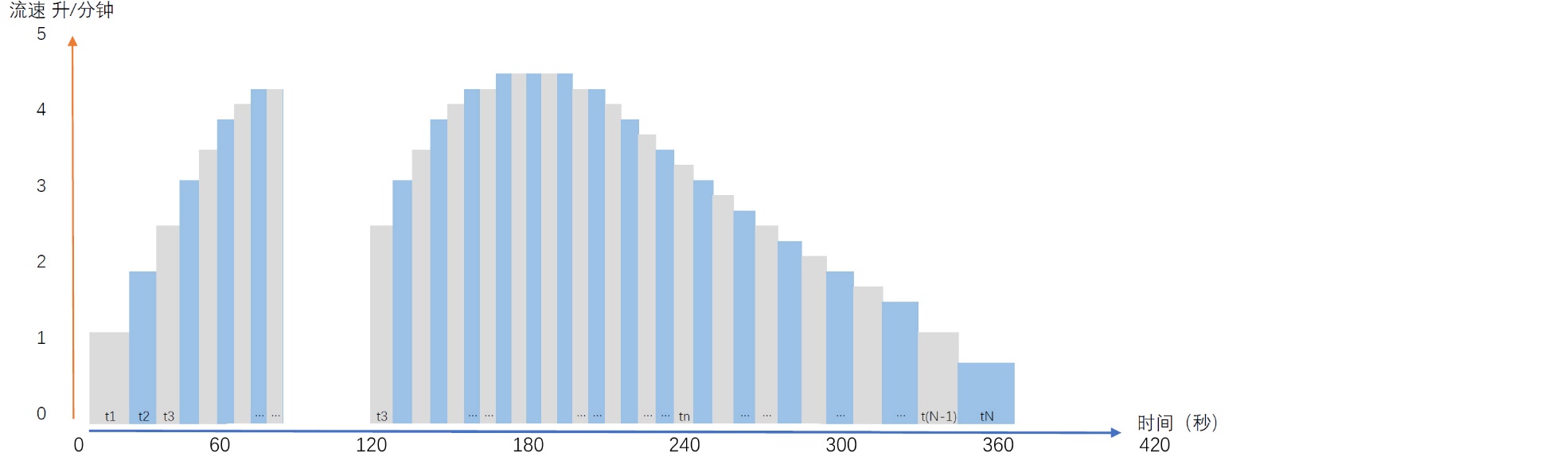 F1
F5
F1-T
F1-T
F1 *0.5 <T< F1
J
第16页  Afimilk Confidential 阿菲金内部文件
[Speaker Notes: General content slide:
1 header (fonts: small caps)
Text – 
Level 1 bullet – blue
Level 2 bullet – grey, do not decrease font in level 2 bullet]
第四节：常用MPC参数介绍：
4.4 自动脱杯相关参数：
F5参数：
二次套杯预挤时间（关闭F2阈值侦测时间）。
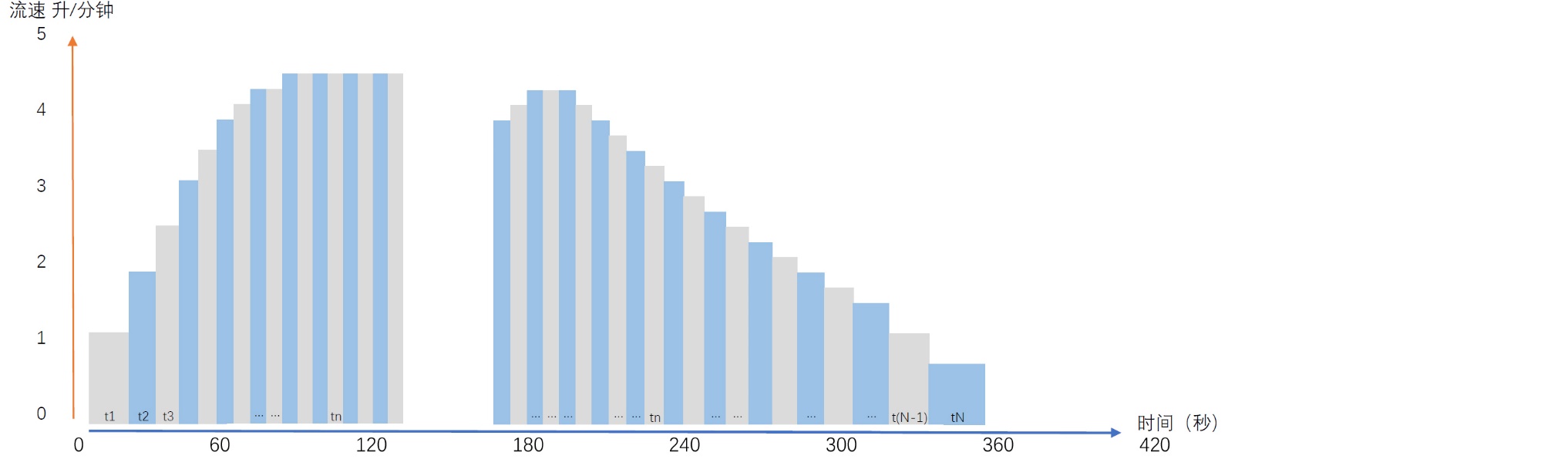 F1
J=F5
T> F1
第17页  Afimilk Confidential 阿菲金内部文件
[Speaker Notes: General content slide:
1 header (fonts: small caps)
Text – 
Level 1 bullet – blue
Level 2 bullet – grey, do not decrease font in level 2 bullet]
第四节：常用MPC参数介绍：
4.4 自动脱杯相关参数：
脱杯操作参数：F3，SL，SH
F3：脱杯延时参数（从计量器关闭真空到脱杯气缸回收杯组的延时参数）。
SL：回残奶时间。
SH：脱杯后计量器排空时间。
第18页  Afimilk Confidential 阿菲金内部文件
[Speaker Notes: General content slide:
1 header (fonts: small caps)
Text – 
Level 1 bullet – blue
Level 2 bullet – grey, do not decrease font in level 2 bullet]
第四节：常用MPC参数介绍：
4.4 自动脱杯相关参数：
脱杯操作参数：F3，SL，SH
挤奶结束，MPC执行自动脱杯时，多个设备有一系列协同操作。可通过右图了解：
吸残奶时间SL秒截止。MPC再次关闭杯组真空
同时打开计量器排奶阀，排空计量器
从脱杯气缸工作开始，延时2秒，MPC再次接通杯组真空，将集乳器和短奶管内残奶吸入计量器
计量器排空时间SH秒截止。MPC再次关闭计量器排奶阀，整个脱杯过程结束
延时F3秒后，脱杯气缸工作，收回杯组
F2阈值激活脱杯程序
MPC关闭杯组真空
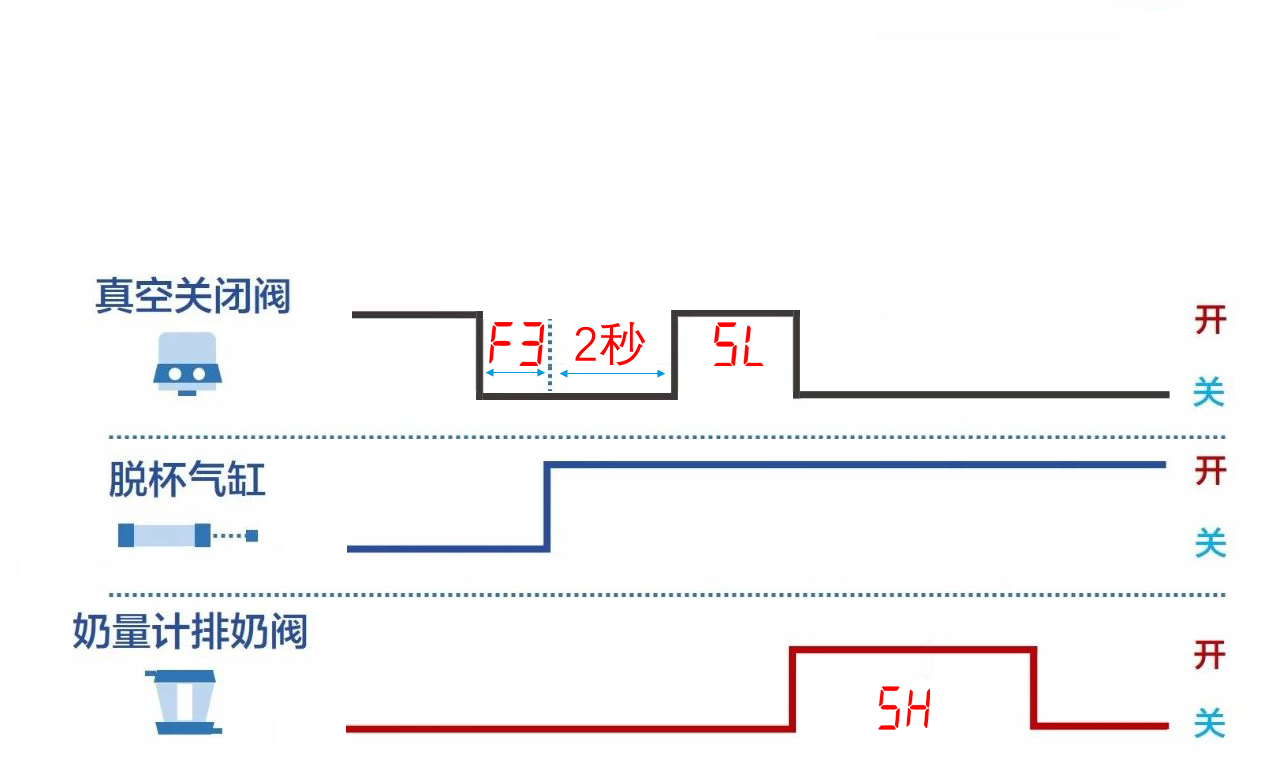 秒
脱杯程序时间轴：   0      1       2       3       4       5       7       8       9       10      11
第19页  Afimilk Confidential 阿菲金内部文件
[Speaker Notes: General content slide:
1 header (fonts: small caps)
Text – 
Level 1 bullet – blue
Level 2 bullet – grey, do not decrease font in level 2 bullet]
第四节：常用MPC参数介绍：
4.4 自动脱杯相关参数：
F3参数：
脱杯气缸延时参数。
第20页  Afimilk Confidential 阿菲金内部文件
[Speaker Notes: General content slide:
1 header (fonts: small caps)
Text – 
Level 1 bullet – blue
Level 2 bullet – grey, do not decrease font in level 2 bullet]
第四节：常用MPC参数介绍：
4.4 自动脱杯相关参数：
SL参数：
回残奶时间参数。
第21页  Afimilk Confidential 阿菲金内部文件
[Speaker Notes: General content slide:
1 header (fonts: small caps)
Text – 
Level 1 bullet – blue
Level 2 bullet – grey, do not decrease font in level 2 bullet]
第四节：常用MPC参数介绍：
4.4 自动脱杯相关参数：
SH参数：
脱杯后计量器排空时间。
第22页  Afimilk Confidential 阿菲金内部文件
[Speaker Notes: General content slide:
1 header (fonts: small caps)
Text – 
Level 1 bullet – blue
Level 2 bullet – grey, do not decrease font in level 2 bullet]
第四节：常用MPC参数介绍：
4.4 自动脱杯相关参数：
IP参数：
无预期产量时未挤净（过早脱杯）评判参数。
第23页  Afimilk Confidential 阿菲金内部文件
[Speaker Notes: General content slide:
1 header (fonts: small caps)
Text – 
Level 1 bullet – blue
Level 2 bullet – grey, do not decrease font in level 2 bullet]
第四节：常用MPC参数介绍：
4.4 自动脱杯相关参数：
IP参数：
无预期产量时未挤净（过早脱杯）评判参数。
第24页  Afimilk Confidential 阿菲金内部文件
[Speaker Notes: General content slide:
1 header (fonts: small caps)
Text – 
Level 1 bullet – blue
Level 2 bullet – grey, do not decrease font in level 2 bullet]
第四节：常用MPC参数介绍：
4.4 自动脱杯相关参数：
IP参数：
无预期产量时未挤净（过早脱杯）评判参数。
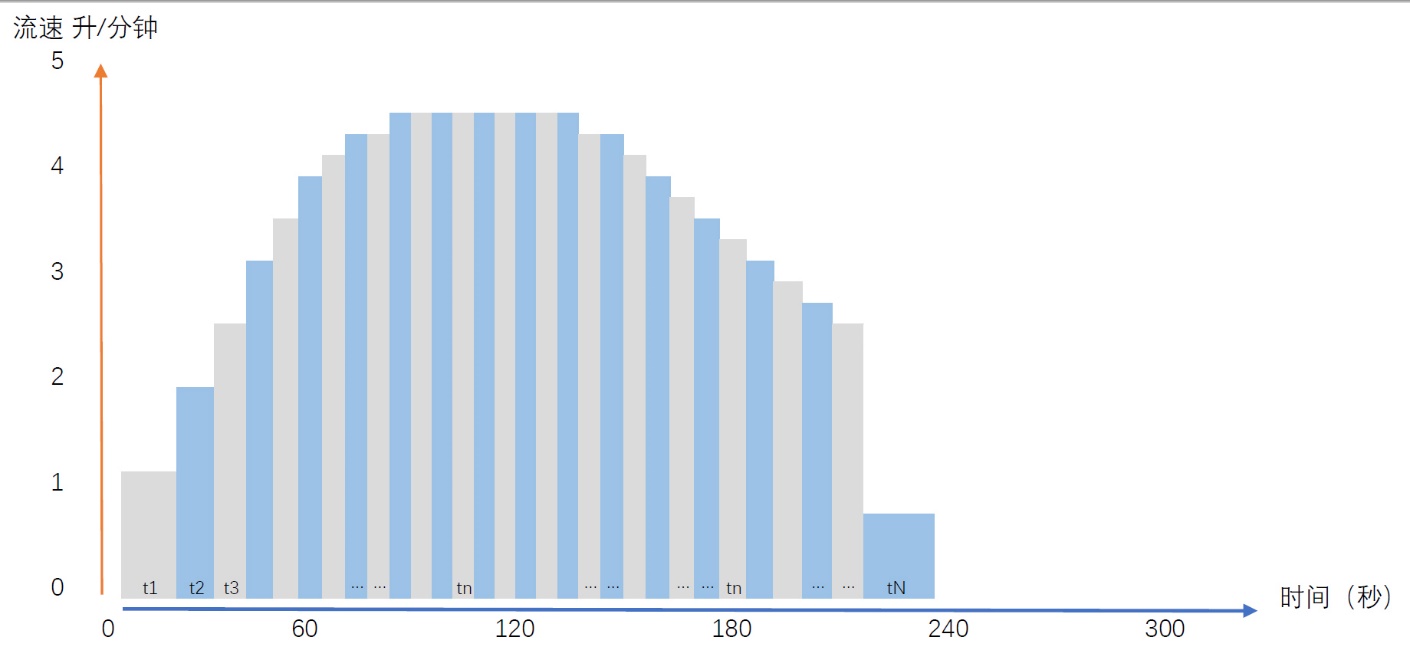 t(N-1) < IP ：该脱杯判定为过早脱杯（踢脱）
脱杯
tN=F2
第25页  Afimilk Confidential 阿菲金内部文件
[Speaker Notes: General content slide:
1 header (fonts: small caps)
Text – 
Level 1 bullet – blue
Level 2 bullet – grey, do not decrease font in level 2 bullet]
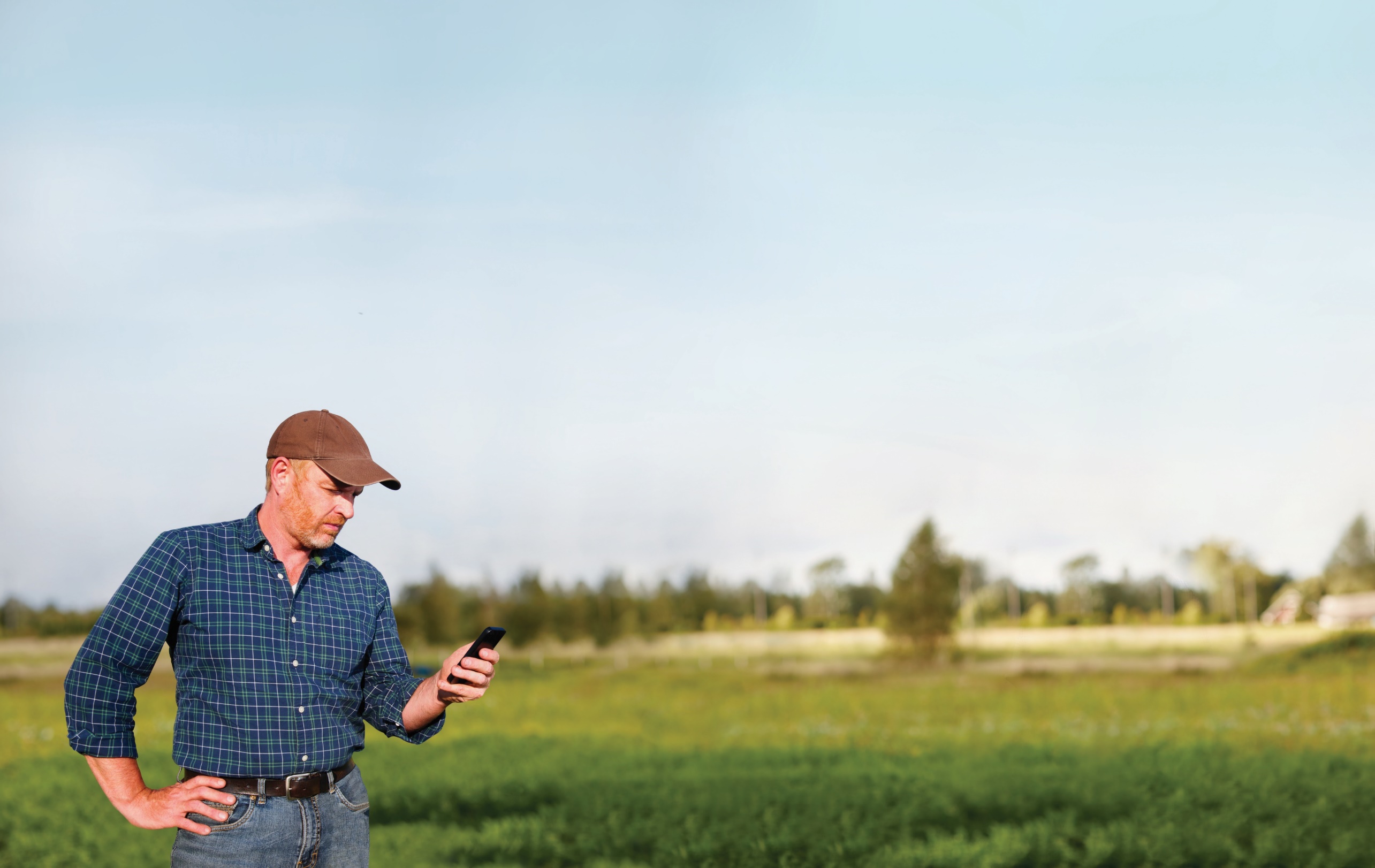 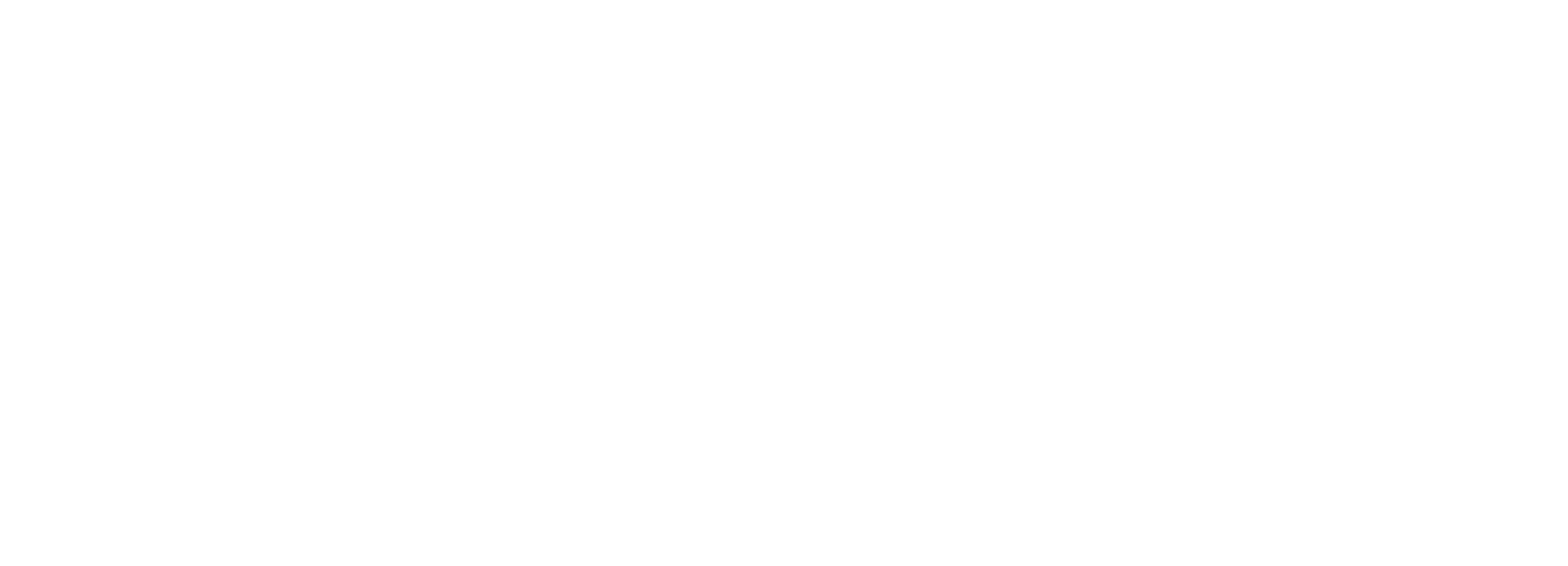 携手阿菲金 牛群管理无忧
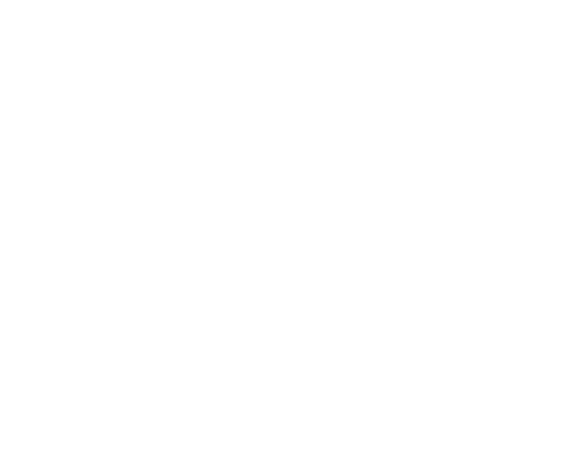 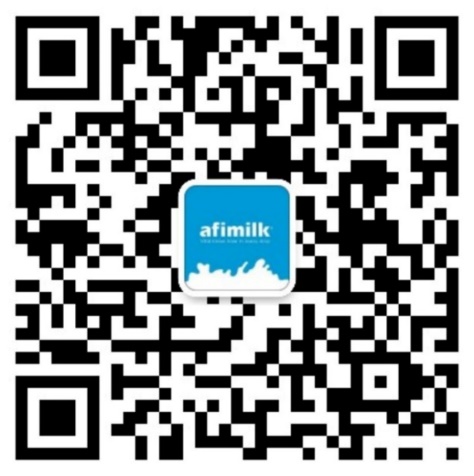 Thanks!
阿菲金微信公众号
阿菲金微信公众号
[Speaker Notes: Presentation type: 
English left to right default (prepare in PPT with no Hebrew) – verify in content pages, new table, new shape, new text box
16:9  slide layout

Cover page – more minimalistic]